5MS/GS Transition Focus Group #10:
Thursday 26th Nov,  2020
WebEx only [details in calendar invitation]
**Please disconnect from your workplace VPN for the WebEx call**

PLEASE NOTE THIS MEETING WILL BE RECORDED FOR THE PURPOSE OF PREPARING MINUTES
1
AEMO is committed to complying with all applicable laws, including the Competition and Consumer Act 2010 (CCA). In any dealings with AEMO regarding proposed reforms or other initiatives, all participants agree to adhere to the CCA at all times and to comply with this Protocol. Participants must arrange for their representatives to be briefed on competition law risks and obligations.
Participants in AEMO discussions must: 
Ensure that discussions are limited to the matters contemplated by the agenda for the discussion  
Make independent and unilateral decisions about their commercial positions and approach in relation to the matters under discussion with AEMO
Immediately and clearly raise an objection with AEMO or the Chair of the meeting if a matter is discussed that the participant is concerned may give rise to competition law risks or a breach of this Protocol
Participants in AEMO meetings must not discuss or agree on the following topics:
Which customers they will supply or market to
The price or other terms at which Participants will supply
Bids or tenders, including the nature of a bid that a Participant intends to make or whether the Participant will participate in the bid
Which suppliers Participants will acquire from (or the price or other terms on which they acquire goods or services)
Refusing to supply a person or company access to any products, services or inputs they require

Under no circumstances must Participants share Competitively Sensitive Information. Competitively Sensitive Information means confidential information relating to a Participant which if disclosed to a competitor could affect its current or future commercial strategies, such as pricing information, customer terms and conditions, supply terms and conditions, sales, marketing or procurement strategies, product development, margins, costs, capacity or production planning.
AEMO Competition Law Meeting Protocol
2
Agenda**Please disconnect from your workplace VPN for the WebEx call**
3
MTP CATS transaction volume management
Blaine Miner/Paul Lyttle
4
Objective
The objective of the analysis is to create a consolidated Industry view of indicative transaction volumes relating to the MTP activities
Detailed at a monthly level 
Spanning from today to Dec 2022

The analysis is being performed to:
Support Participant and AEMO system and general business impact assessments
Facilitate Participant to Participant engagements
Create appropriate inputs into the MSDR Data Transition working group

Questions:
What level should this analysis be performed at for industry overview: CR transaction, notification, acknowledgement?
Do MDPs intend to convert datastreams to register level as they convert metering data delivery to 5min for type 4, 4A and VicAMI meters?
5
Scope
In-scope considerations:
By 31 Aug 2021
Convert type 1-3, subset type 4, type 7 and existing cross boundary datastreams to register level
Update type 1-3, subset type 4, type 7 and existing cross boundary ReadTypeCodes to ‘A’, where required
Create NCONUML and ‘new’ Cross boundary NMIs, Registers and Datastreams
Update NMI Classification codes, where required
Create/activate Basic meter 1st tier datastreams
Update VIC TUoS datastreams from 1-4 to ‘N’
By 30 Nov 2022
Update new and replacement type 4, 4A and VIC AMI meter ReadTypeCodes to ‘A’, where applicable

Out-of-scope items:
MSDR standing data updates
Other standing data updates associated to:
Market reform initiatives
Non-market based initiatives
E.g. Participant based activities/initiatives
6
Required Participant Inputs
7
MTP CATS transaction volume management
Graphs have been updated
A large number of Basic meter datastream updates were completed in October
Due to variable notification per Change Request we have removed notification assumptions graphs (emphasis at the transaction level)

Participant will need to conduct impact assessments
What do you need and from who?

Other considerations
MSDR – Proposed updated required as part of the review.
Focus group commencing early next year
How will MTP activities be considered as part of this focus group
Additional Change Request daily limits

MDSR – MSATS Standing Data Review
MTP – Metering Transition Plan
8
Pre 5MS Go LiveCATS Transaction Volume Estimates
Tranche 1 updates:
Large number of updates in October – 425,000
Participant impacts ?
Reduces the expected peak to 180,000+ month for April & May 2021.
Majority of changes related to Tier 1 Basic Meter Datastream activation
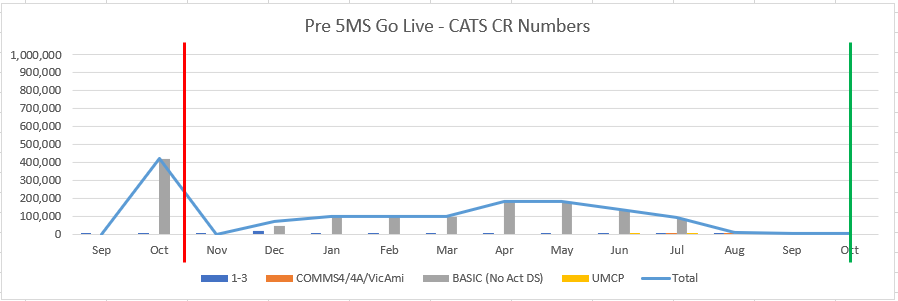 Red line current date				Green line 5MS go live
9
Pre 5MS Go LiveCATS Transaction Volume Estimates
Tranche 1: Meters impacted
Including Accumulation Tier 1 Meters
                                                                                                             
                							           	Large volume completed Oct
                                                                                                      	Peak during Apr and May                 									


Majority of changes related to Tier 1 Basic Meter Datastream activation
        								Graph at different scale
                                                           					Peak Volume Dec 2020
       									Estimated Peak 6800+
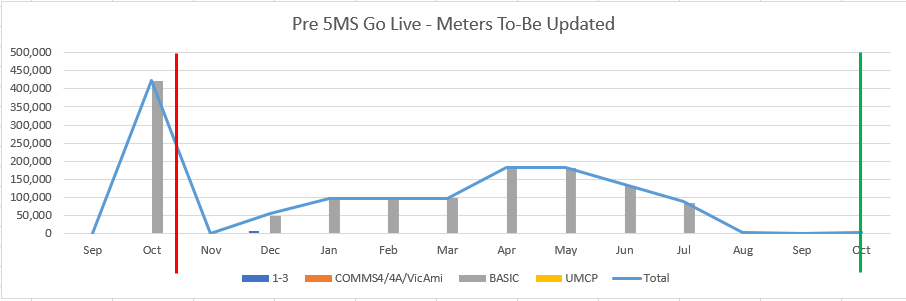 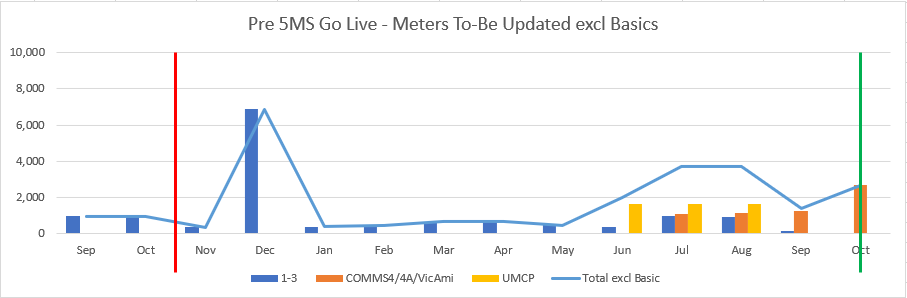 Red line current date				Green line 5MS go live
10
Pre 5MS Go LiveCATS Transaction Volume Estimates
Tranche 2 updates:
Large number of updates in Jul and Aug – Approx. 850,000
No changes advised since pervious reporting period
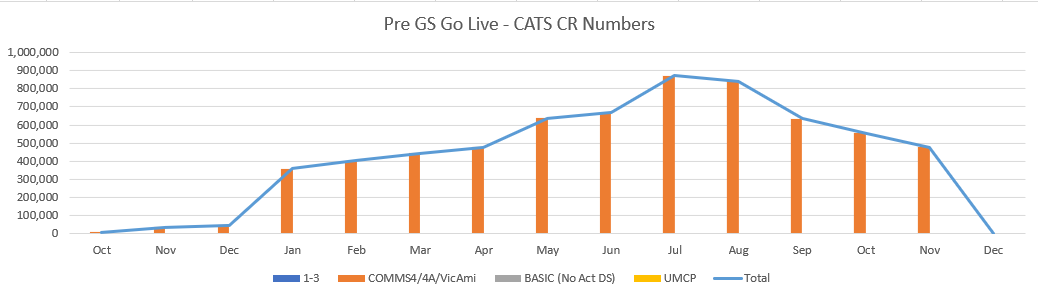 11
Applicable MTP Activities
12
Applicable MTP Activities
13
Applicable MTP Activities
14
Upcoming MTP Activities
Blaine Miner
15
Upcoming MTP Activities
16
GLOPOOL Update
Paul Lyttle
17
GLOPOOL Update – FRMP
Financial Responsible Market Participant updates
Update of FRMP Participant ID will use Bulk Change Tool
AEMO will provide a list of known impacted NMIs to FRMP Participants for validation.
FRMP/LR Participants will be required to validate and/or update NMI list
Changes to include all known: BULK (TNI) and XBONDARY (Cross Boundary) connection points
Changes will be done retrospectively
CATS Notifications will be provided as part of the BCT updates.
Update Rules:
Update the FRMP Participant Code to “GLOPOOL” Effective 1-May-2022
Applies to all identified and validated NMIs
Excludes all NMIs not identified on the list.
Edge Cases:
No edge cases have been identified
Test Timings:
No testing has been performed as this is a proven operational process.
18
GLOPOOL Update – LR
Local Retailer updates
Update of Participant ID to use Bulk Change Process
This process uses the same update code as BCT
Changes will be done retrospectively
No CATS Notifications will be provided as part of the Bulk Change Process.
Update Rules:
Update the Local Retailer Participant Code to “GLOPOOL” Effective 1-May-2022
Applies to all Distribution connected NMI’s
Excludes any NMI that has an Embedded Network code in the Child field
Excludes all NMIs that have “POOL%” as the LR participant code (transmission)
Edge Cases:
Sample NMIs where LR participant code Not Equal “Sample” will be updated.
Isolated Jurisdictions will be included in the updated NMIs
This allows for incorrect TNI assignment to be updated with minimal impacts. 
Test Timings:
A full 11.3 million updates were tested with the process completing in 8 ½ hours.
19
GLOPOOL Update – LR Reconciliation
Local Retailer Reconciliation Files
Registration:
Participants will be requested to register 2 email addresses with AEMO
One email address will be used to be able to access a share directory containing the reconciliation report(s)
The second email address will be provided the password to access the reconciliation file.
Reconciliation Report:
A reconciliation report will be provided to all registered Participant codes
Report Example:




Report will include 3 rows per NMI role change
Existing record set to inactive
New record for old participant including start and end dates
New record for new participant including start and end dates.
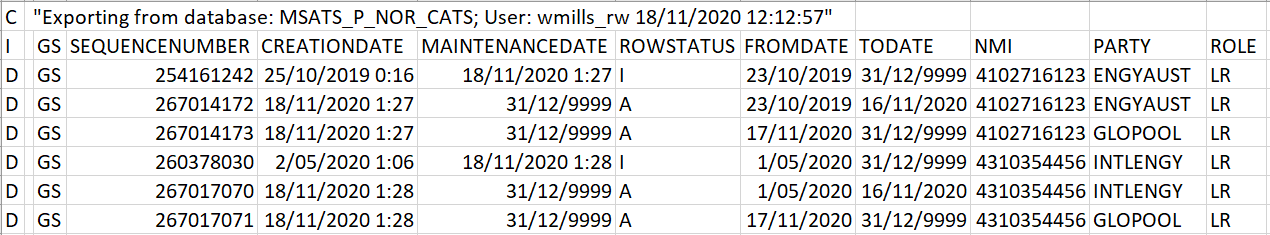 20
GLOPOOL Update – Timeline & Considerations
High Level Timeline 
List Validation:
List to be provide to FRMP/LR participant by 25 April 2022
Lists to be validated and returned by 28 April 2022
List provided to FRMPs will be used if validated list is not returned.
Update process:
Update will be processed into MSATS on 2 May 2022 with an effective date of 1 May 2022.
Reconciliation reports:
Reconciliation reports will be available for Participants by 6 May 2022
Considerations
Pre-Conversion:
To ensure no LR changes are inflight for GS update the following is requested
Ensure no new NMI create CRs are active at time of update
Ensure no new LR update CRs are active at time of update
AEMO will Cancel any CRs that include LR changes during update process
21
Cross boundary guidelines
David Ripper
22
Cross Boundary Categories
Cross Boundary Supply Categories

Cross Boundary connection points in regular use
Circuit connecting supply DB’s distribution network to receiving DB’s distribution network
Service connecting end user connection point in receiving DB’s Local Area to supply DB’s distribution network

Cross Boundary circuit connecting supply and receiving distribution networks, used infrequently under emergency conditions
23
Cross Boundary conditions and Requirements
Cross Boundary circuit connecting supply and receiving distribution networks
 
DNSPs, in consultation with AEMO, will create Cross Boundary NMI
LNSP = Supply DB Participant ID
TNI = Supply DB TNI
NSP2 = Receiving DB Participant ID – populated by AEMO
TNI2 populated by AEMO

 Where a Cross Boundary circuit supplies a singe distribution substation only, NER compliant metering at the distribution substation may be used.
24
Cross Boundary conditions and Requirements
Cross Boundary service connecting end user connection point in receiving DB’s Local Area to supply DB’s distribution network

DNSPs must provide AEMO with End User NMIs
End User connection point must have remotely read interval meter (can be 5, 15 or 30-minute)
DNSPs, in consultation with AEMO, will create/maintain “Cross Boundary NMI”
LNSP = Receiving DB Participant ID
TNI = Supply DB TNI
NSP2 = Supply DB Participant ID – populated by LNSP (new CR6xxx)
25
Cross Boundary conditions and Requirements
Cross Boundary – emergency conditions 
Cross Boundary circuit connecting supply and receiving distribution networks, used infrequently under emergency conditions
Approval must be obtained from AEMO
AEMO, in consultation with DNSPs, will determine the “metering” arrangements for the Cross Boundary Supply

As there are a number of scenarios related to determination and provision of metering data for emergency Cross Boundary supplies, further analysis is still required
Energy volume assessment methodology
MDPs to collate metering data into 5-minute trading intervals
Identification of time period the Unmetered Cross Boundary Supply was in use
NMI and datastream activation process
Provision to AEMO of details of the form in which information related to each use of an Unmetered Cross Boundary Supply
26
Cross Boundary conditions and Requirements
Cross Boundary – emergency conditions

Emergency Cross Boundary NMIs
DNSPs, in consultation with AEMO, will create Cross Boundary NMI
LNSP = Supply DB Participant ID
TNI = Supply DB TNI
NSP2 = Receiving DB Participant ID – populated by AEMO
TNI2 populated by AEMO
Emergency Cross Boundary datastream activation to be determined
27
Next steps and general business
Greg Minney
28
Next steps & general business
Participants to consider: 
What additional engagement will be required with other Participants to complete impact assessments and planning
Potential bulk capability requirements
Potential alternative management options

Next TFG (14 Jan 2021) agenda items
29
Thank you for your attendance and participation!
30